La importancia filosófica de la educación musical en Aristóteles. Acerca de la jerarquía y la relación entre las funciones de la mousiké
VIVIANA SUÑOL
CONICET- Universidad Nacional de La Plata
ARGENTINA
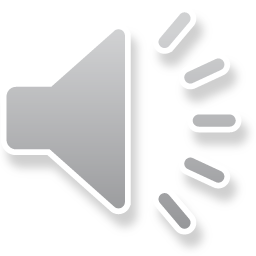 La educación musical tiene una importancia filosófica fundamental en el pensamiento de Aristóteles.
Objetivo: 
Mostrar que el programa de educación musical de Política VIII 3, 5 a 7 es parte esencial de la respuesta a las preguntas que Aristóteles formula en Política VII 1: 
¿cuál es el mejor régimen? 
¿cuál es la vida mejor?
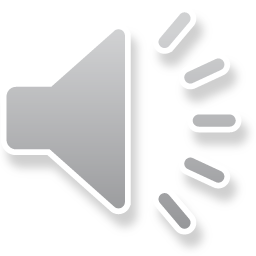 El programa de educación musical de Pol. VIII 3, 5-7 está íntimamente vinculado a y es parte indisociable del mejor régimen y de la vida más elegible.
Correspondencia entre el mejor régimen y la educación musical: 
   La alternancia generacional
2. Correspondencia entre el ideal del bíos praktikós y la función ociosa de la mousiké: 
La acción como condición de la teoría
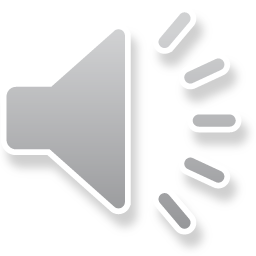 1) La correspondencia entre el mejor régimen y la educación musical: la alternancia generacionalALTERNANCIA POLÍTICA			EJECUCIÓN MUSICAL
La sucesión en el ejercicio del poder determinada por la distinción natural de la edad. 
A los jóvenes les conviene ser gobernados y a los adultos, gobernar (Pol. 1332b35-38)

Alternancia generacional y política garantiza la igualdad y la estabilidad del régimen al evitar la sublevación de los gobernados.
Los ciudadanos deben aprender a ejecutar para convertirse en buenos jueces

La práctica profesional  y la participación en las competencias, producen una degradación intelectual y corporal

Aristóteles limita la  práctica a la juventud y la prohíbe en la edad adulta.
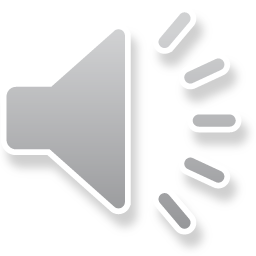 2) El ideal del bíos praktikós y la función ociosa de la mousiké: la acción como condición de la teoría
Bíos praktikós forma de vida más elegible  (Pol. VII 3) / La función musical más importante: la ociosa. (Pol. VIII 3)

Punto de encuentro entre la mejor forma de vida y la función musical más alta: el carácter autotélico y contemplativo de ambos 

El bíos praktikós es un ideal contemplativo, pero presupone el ejercicio de la vida política. La función ociosa de la mousiké, requiere del ejercicio previo de su función ética.
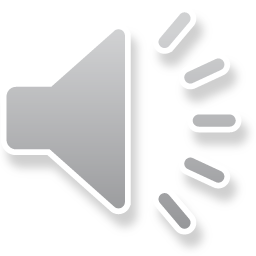 La mousiké es disciplina más importante del programa de educación pública que se inicia a los 7 años.
Aristóteles le atribuye expresamente tres funciones*:
Juego
Educación 
Ocio

* La posición de la kátharsis resulta problemática en este esquema tripartito
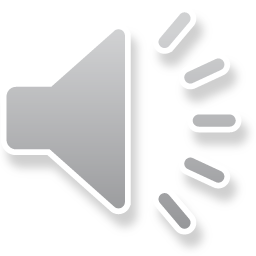 Función ociosa de la mousiké
No tiene un carácter necesario ni utilidad. Es un pasatiempo en el ocio. 

Reservada para los hombres libres.

Vinculada con el fin último de la vida humana: la eudaimonía. 

Su aprendizaje y educación: las cosas que se realizan por sí mismas.

Refiere  a la experiencia de escuchar al aedo en el marco de un banquete o festín 

Contribuye en algo a la phrónesis, entendida como discernimiento (Pol. VIII 5)
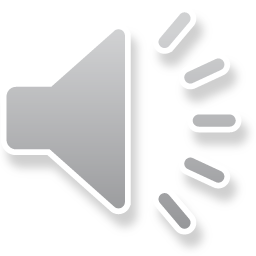 Función ética de la mousiké
Formar el carácter de los futuros ciudadanos.
Poder simpatético: en las melodías y ritmos existen semejanzas con la verdadera naturaleza de los caracteres 

Permite enseñar la virtud a los jóvenes, habituándolos a juzgar (krineín) y disfrutar (chaírein) de los buenos caracteres y de las bellas acciones.
 
El predominio del dorio revela su propósito es el control de las emociones: la moderación durante la infancia y que purifiquen los excesos emocionales en la adultez.
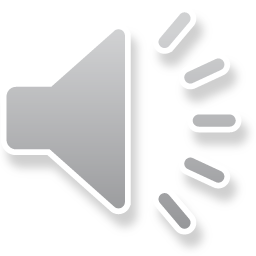 Función lúdica de la mousiké. La jerarquía del placer musical
Forma más elemental del placer musical: el descanso de las tensiones del trabajo. Propio de los trabajadores, la categoría más baja de espectadores.

El placer acompaña a todas y cada una de las funciones musicales. Pero hay una jerarquía: la forma más elevada es la que acompaña al ocio.

Raigambre antropológica del placer musical (Pol. 1339b20-22).“Placer común” del que todos los hombres de todas las edades y caracteres tienen sensación y que afecta incluso a otros animales, esclavos y niños 

El placer musical permite que sea un instrumento pedagógico privilegiado en la habituación ética de los jóvenes (Pol. 1340b15-19).
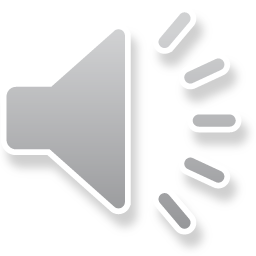 La kátharsis en el esquema de las funciones musicales
En un pasaje del último capítulo la presenta como una función independiente. (Pol. 1341b36-41)

Está en una posición oscilante entre la relajación y la educación: 
- La relajación que produce y el placer que conlleva no son de la misma clase que el que se experimenta después de un trabajo duro. 
- La kátharsis no educa moralmente a los futuros ciudadanos.

No resulta convincente la propuesta de subsumirla en la función lúdica ni en la educativa  ni tampoco afirmar su independencia.
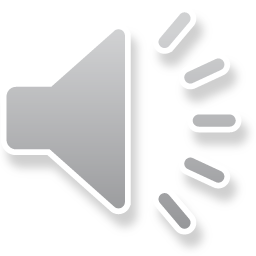 Conclusiones
No es posible vivir la vida más elegible ni tampoco construir un régimen político ideal, si la educación de los ciudadanos no comprende el ejercicio de las distintas funciones musicales. 

La mousiké es condición para la vida mejor en el mejor régimen. 
vsunyol@gmail.com
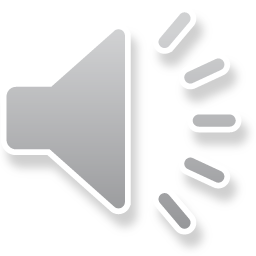